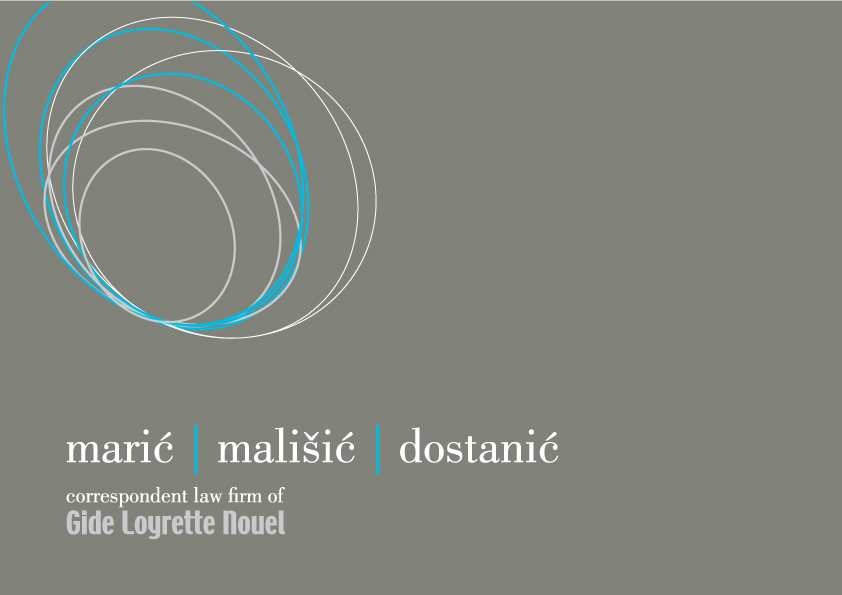 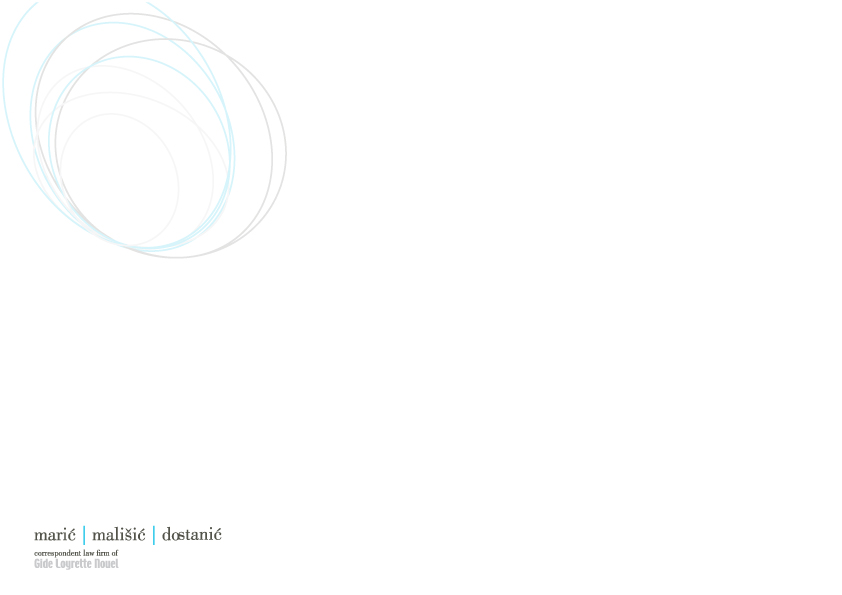 JAVNO PRIVATNO PARTNERSTVO U LOGISTICI
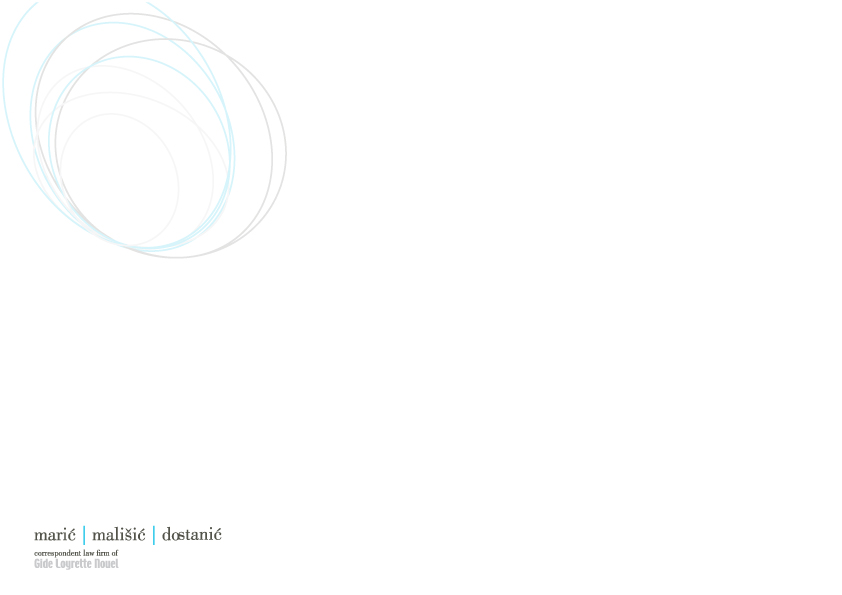 PREGLED INSTITUCIONALNOG I REGULATORNOG  ASPEKTA JPP-A
Ugovorne strukture

Nadležni organi

Izbor privatnog partnera

Korporativna struktura
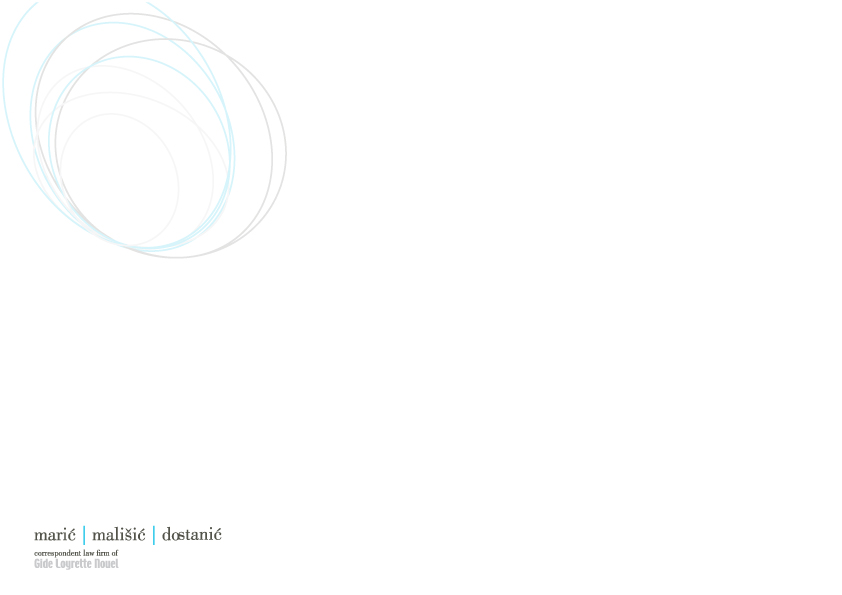 UGOVORNE STRUKTURE
JPP
Dugoročna saradnja izmešu javnog i privatnog partnera u cilju obezbeđivanja finansiranja, izgradnje, rekonstrukcije, upravljanja ili održavanja infrastrukturnih i ostalih objekata od javnog značaja kao i pružanje usluga od javnog značaja.
Veliki broj projekata se može klasifikovati kao JPP.
Zakon o JPP usvojen decembra 2011 godine

Javne nabavke
Nabavka dobara, radova i usluga koje se finansiraju iz javnih sredstava i, pod izvesnim uslovima, gde je vršilac uključen u aktivnost od opšteg interesa.
Zakon o javnim nabavkama iz 2008 – u narednom periodu očekuje se izmena ili donošenje novog zakona u skladu sa evropskim regulativama.
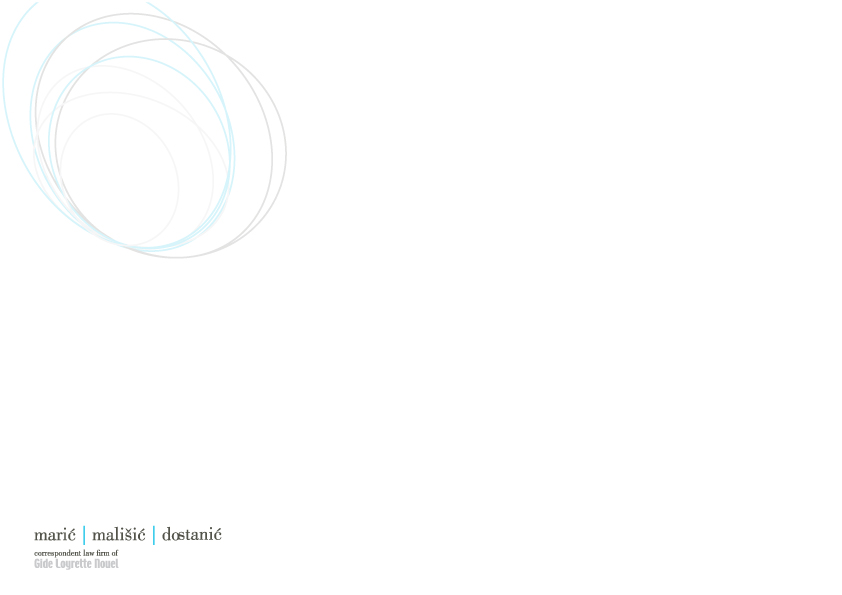 VRSTE I OBLICI JPP -A
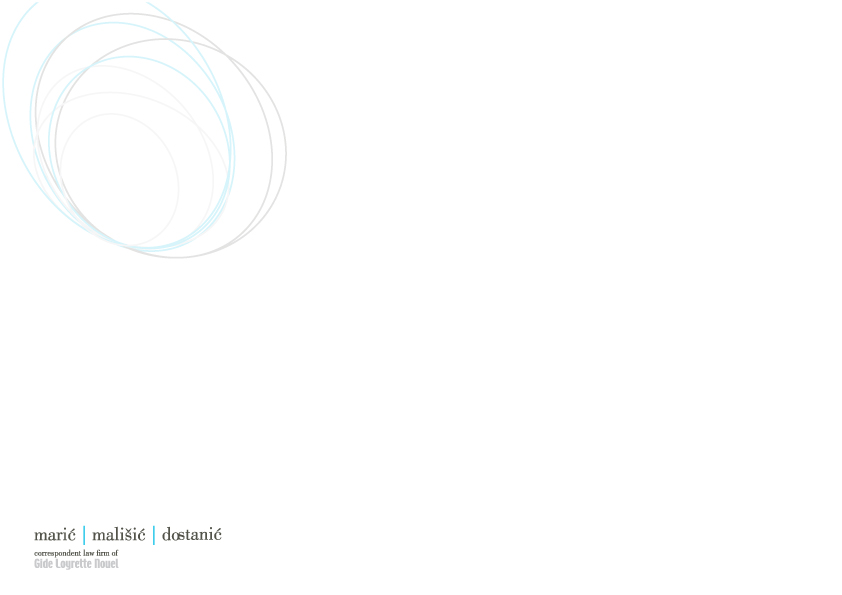 JAVNE NABAVKE I NJIHOVO RAZLIKOVANJE OD JPP-A
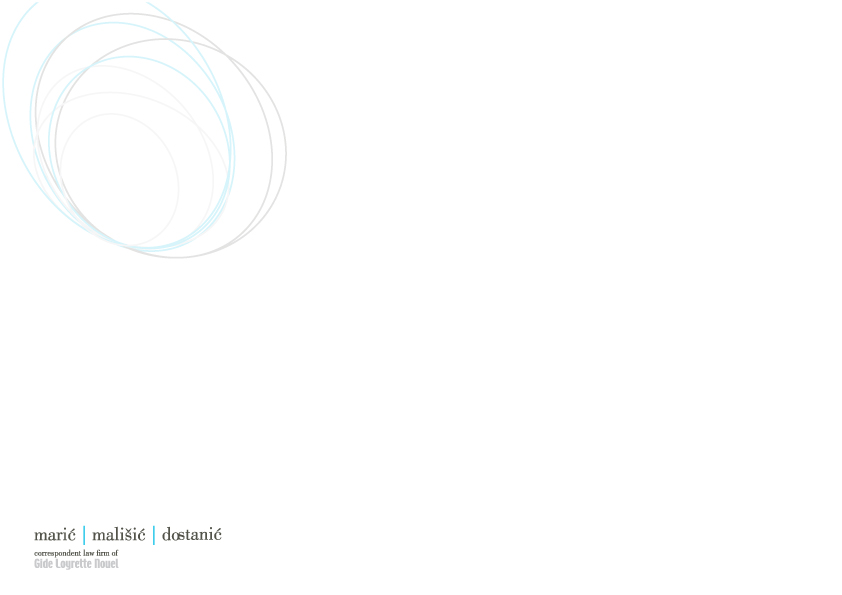 JPP U LOGISTICI
Uobičajene u infrastrukturnim projektima bitnim za logistiku i distributivne puteve  – železnice, putna mreža, plovni putevi.
Pored toga, neke države su prepoznale interes da zajedno sa privatnim partnerom razvijaju putem JPP-a logističke projekte koje javne vlasti smatraju bitnim za razvoj u određenoj branši.
Primeri: skladišta, silosi, distributivni centri.
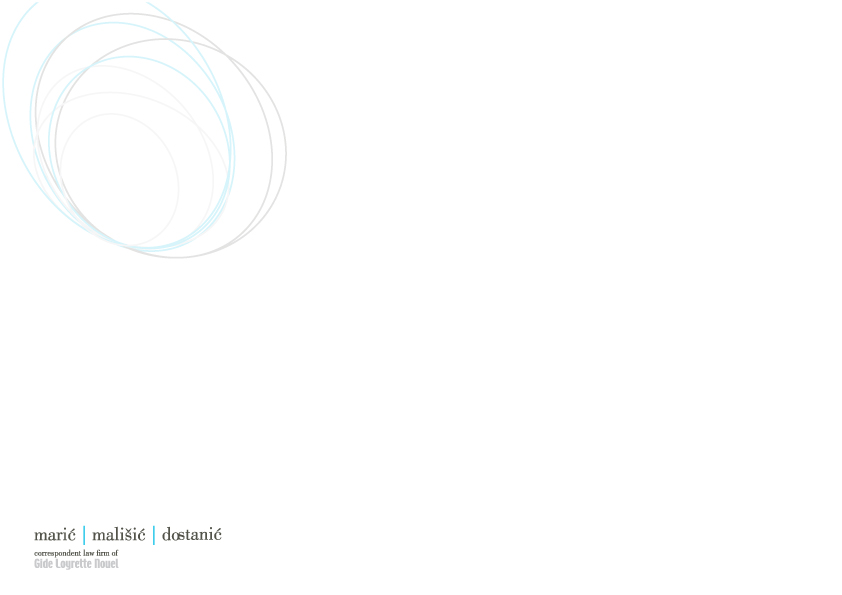 NADLEŽNI ORGANI - JPP
Javno telo pokreće postupak po pravilu
Mišljenje i procena komisije za JPP
Usvajanje od strane vlade (u zavisnosti od vrste projekta država, pokrajina ili grad/opština) u roku od 3 meseca
Nova saglasnost vlade potrebna za zaključenje javnog ugovora
Prethodno odobrenje vlade Srbije uvek neophodno kada se radi o projektu koji ima direktan uticaj na budžet Srbije.
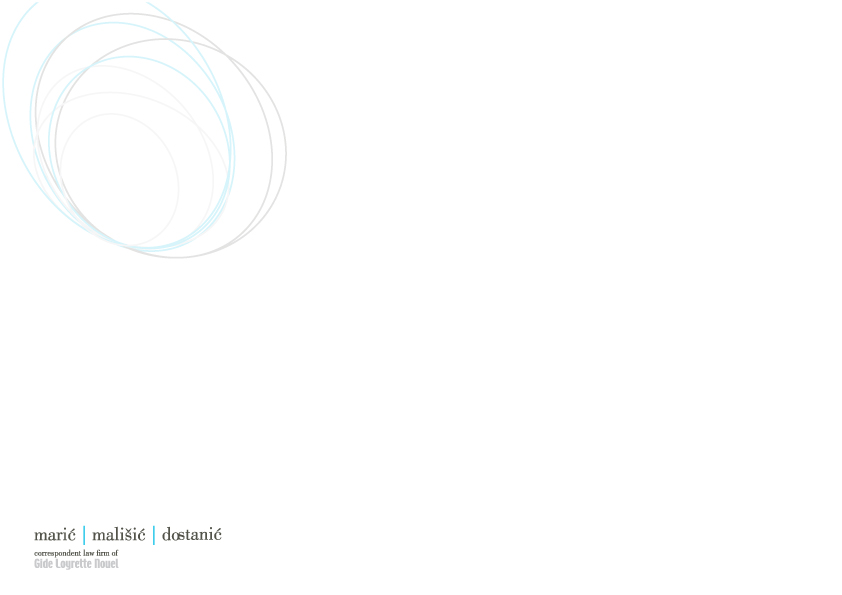 IZBOR PONUĐAČA– PRIMENLJIVE PROCEDURE–
Procedura izbora privatnog partnera se sprovodi u skladu sa Zakonom o javnim nabavkama, uz izvesne specifičnosti propisane Zakonom o JPP-u, od kojih su glavne nepostojanje diskriminatorskog kriterijuma između domaćih i stranih ponuđača kao i uslovi podugovaranja.
Izuzeci od primene domaćih zakona postoje u slučaju postojanja ratifikovanih međunarodnih ugovora ili finansiranja od strane kvalifikovanih međunarodnih institucija (EBRD, EIB i dr.) u kom slučaju se njihova pravila javnih nabavki primenjuju na projekat.
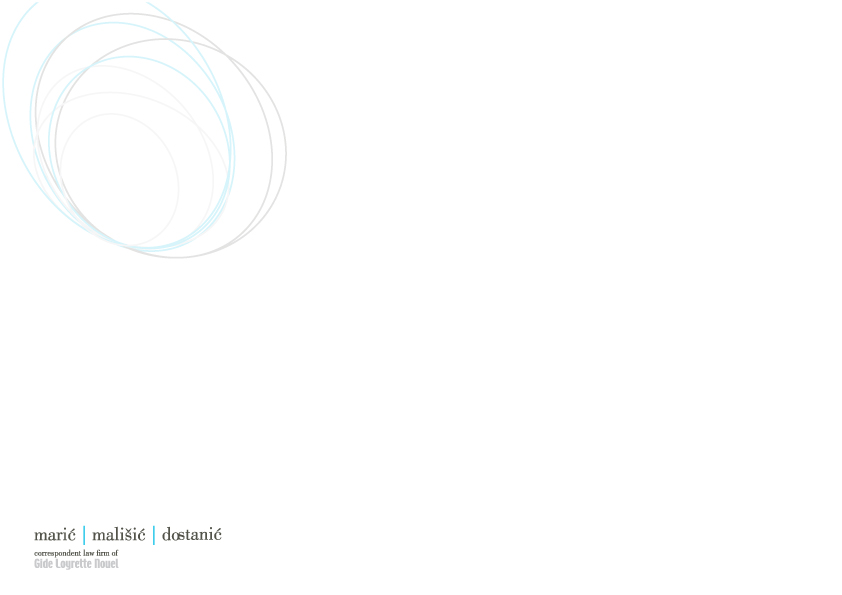 KORPORATIVNA STRUKTURA
Pravna forma neophodna za učestvovanje u davanju ponude i za sprovođenje projekta

DPN (kod ugovornog JPP-a) – Vreme osnivanja i uslovi 

Konzorcijum – mogućnost učestvovanja i ograničenja
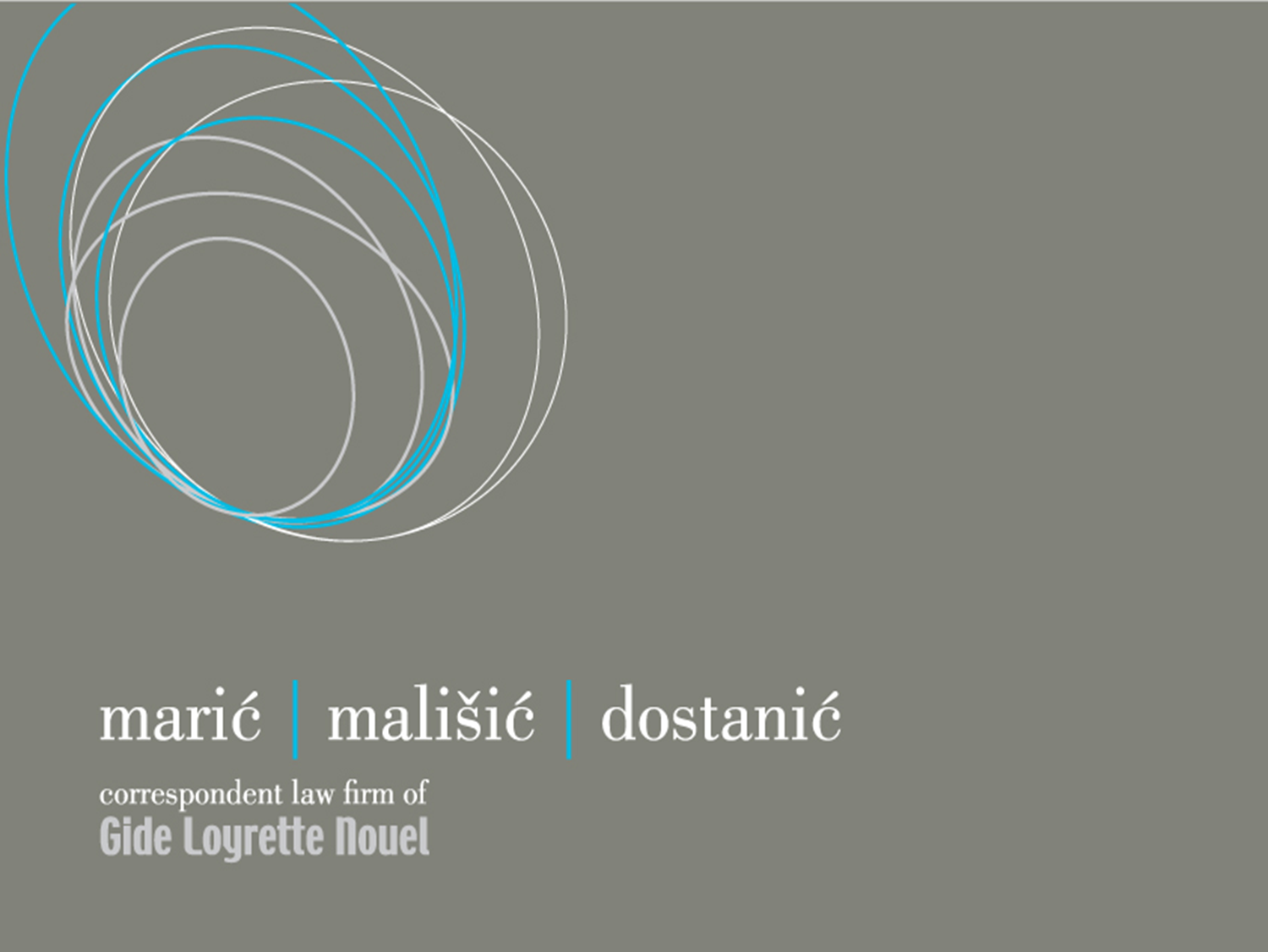 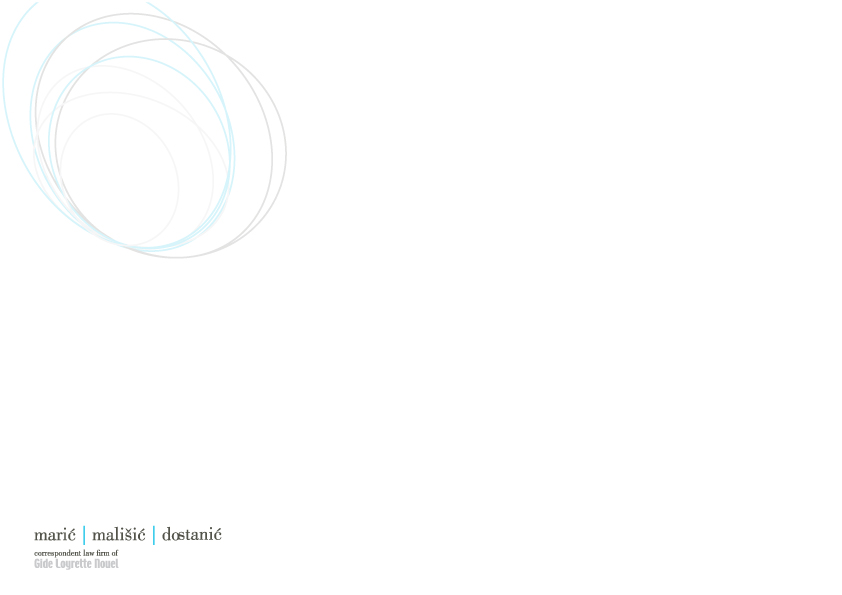